HASITDUE
1. alprojekt  
Monitoring rendszer
Alprojekt projekttagok:
Czifra Sándor
Katona József
Klucsik Gábor
Lászlóné Kenyeres Krisztina
Szabó József
Külső fejlesztési partner:
InfoDirect
Projektterv  -  Megvalósítás
Meghatározó alapegységek
Felhasználói szintek
Hallgatói avatar indikátorai
Oktatói avatar indikátorai
Avatarok, sémák
Felhasználói szintek
Hallgató
Oktató
Szakmentor
VIR
Rendszer adminisztrátor
Üzemeltető
Hallgatói avatar indikátorai
Tanulmányi eredmények, Jelenléti adatok
Határidők betartása, Eltérés a mintatantervtől
Nyelvvizsgával kapcsolatos adatok
Szakdolgozattal kapcsolatos adatok
Egyéb aktivitások
+1
BIZAKODÓ
+2
MOSOLYGÓS
-1
SZOMORÚ
0
SEMLEGES
+3
ELÉGEDETT, BOLDOG
-3
HARAGOS
-2
AGGÓDÓ, FELSZÓLÍTÓ
Oktatói avatar indikátorai
Óranyilvántartás rögzítése
Jelenlét rögzítése
Hallgatói megjelenések aránya
Félévközi feladatok vizsgálata
Tájékoztató kiírások (feladatok, vizsgák)
+1
BIZAKODÓ
+2
MOSOLYGÓS
-1
SZOMORÚ
0
SEMLEGES
+3
ELÉGEDETT, BOLDOG
-3
HARAGOS
-2
AGGÓDÓ, FELSZÓLÍTÓ
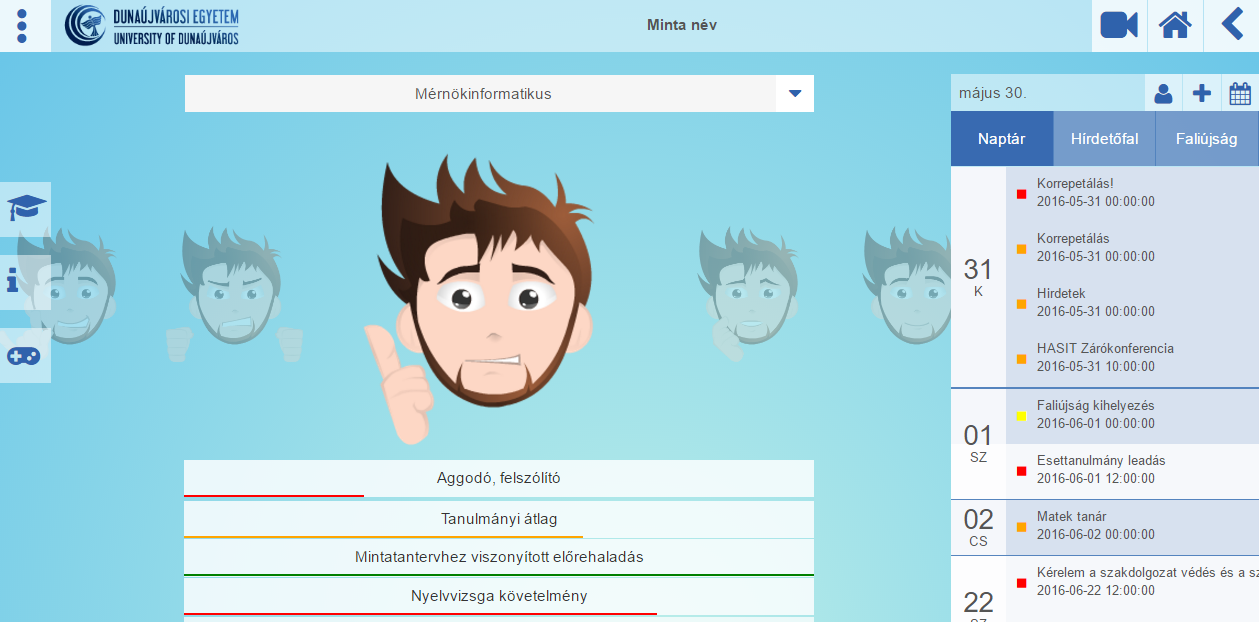 KÖSZÖNÖM A FIGYELMET!
czifras@uniduna.hu